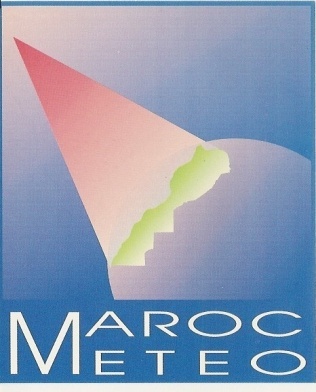 Direction Générale de la Météorologie 
MOROCCO
SEASONAL FORECAST FOR DJF-2023/24
NORTH AFRICAN RCC
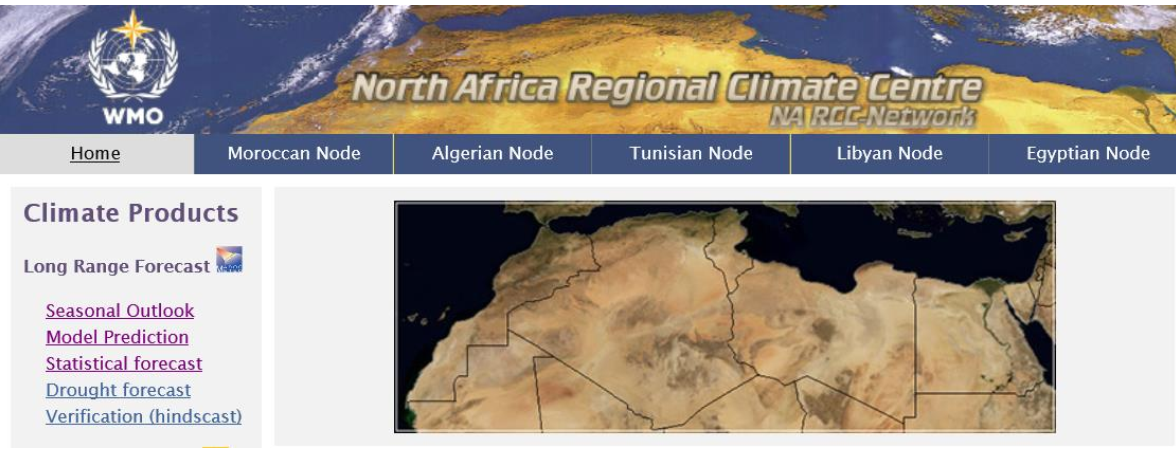 ACCOF14, 23 November 2023
Bouchra SADIKI (DGM,Morocco)
Current status of Climate
Temperature in October2023
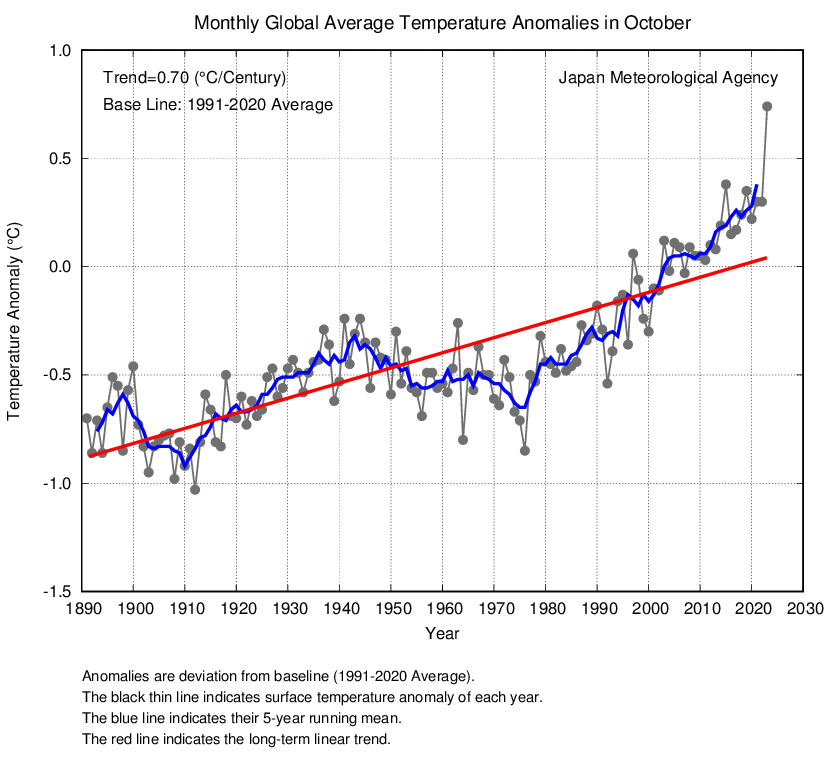 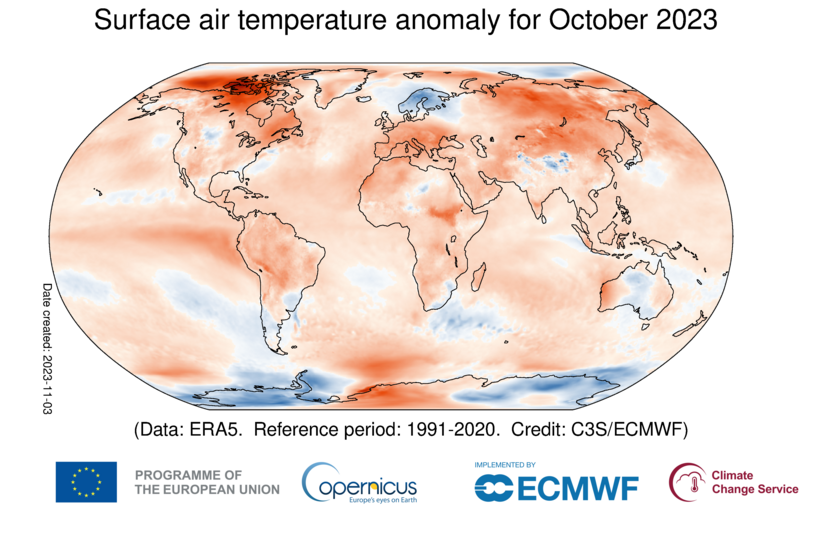 Monthly anomaly of the global average surface temperature in October 2023 was +0.74°C above the 1991-2020 average :the  warmest since 1891.
SST Anomaly October 2023
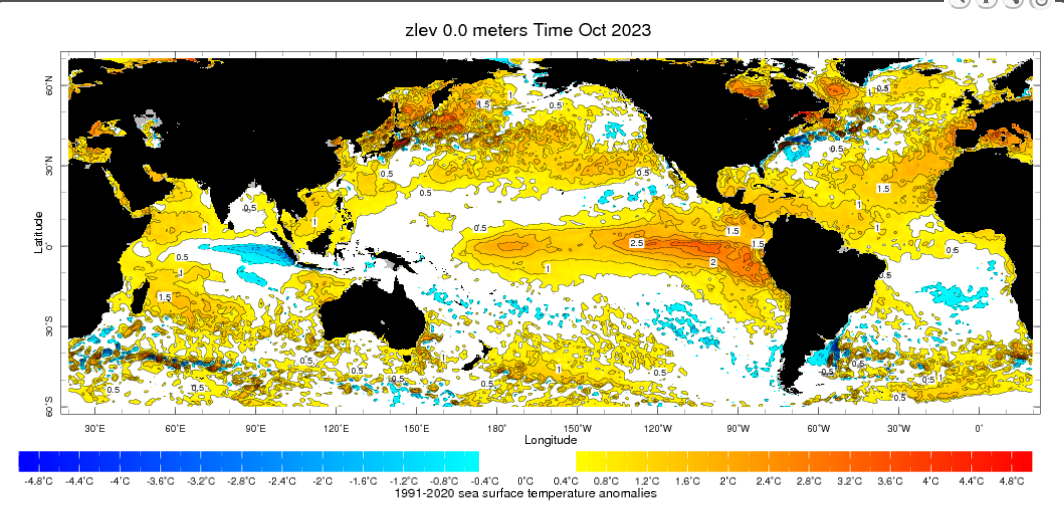 Pacific sources (ENSO):
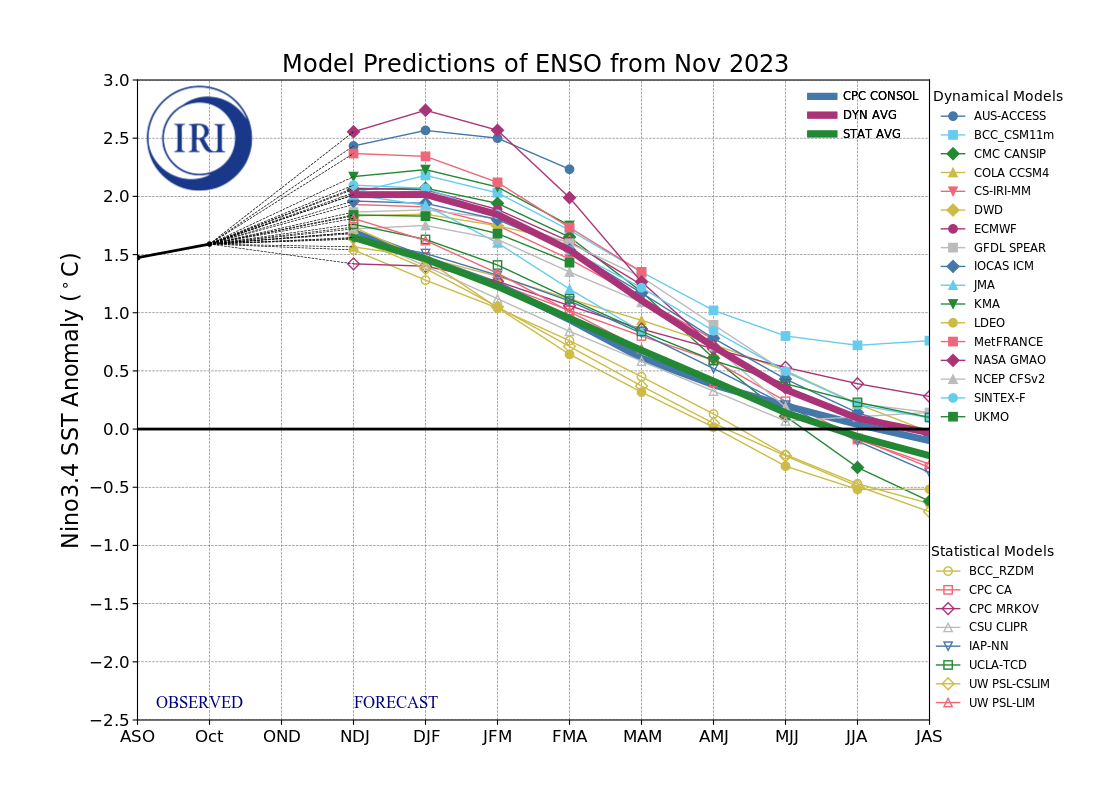 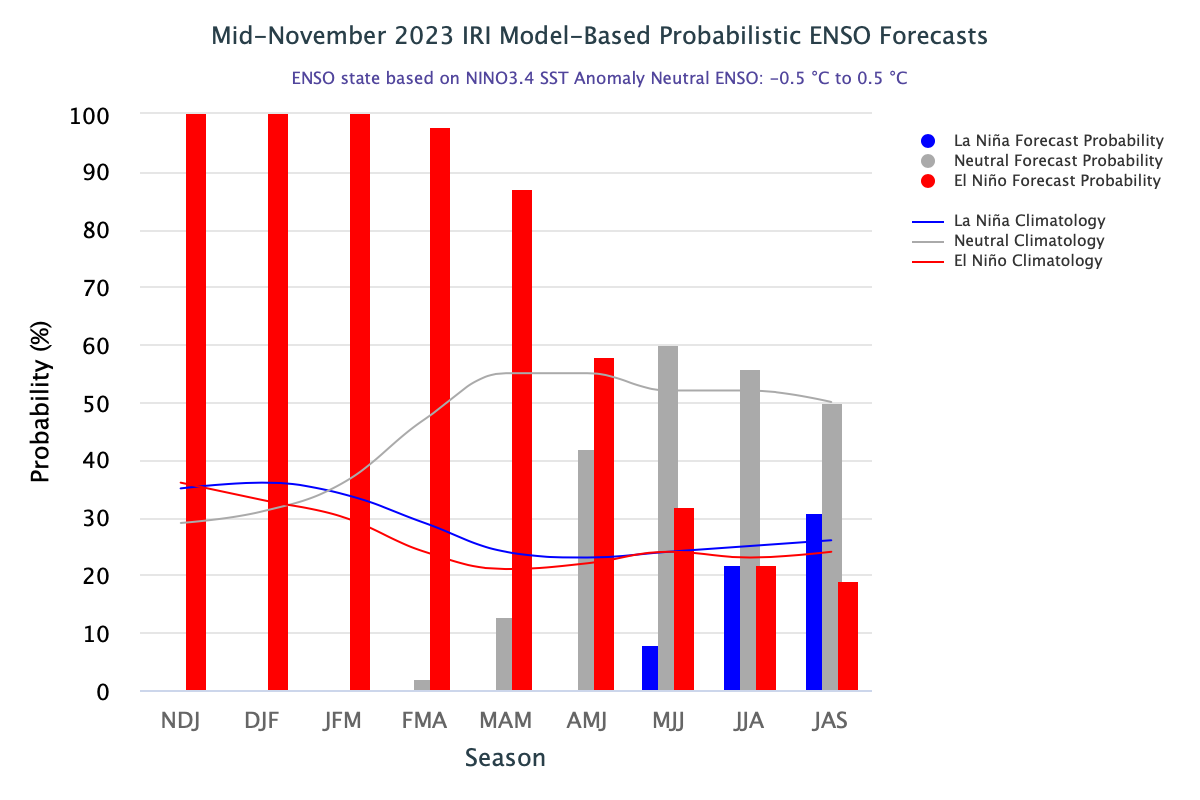 Dynamical forecast
Sea Surface Temperature (SST)
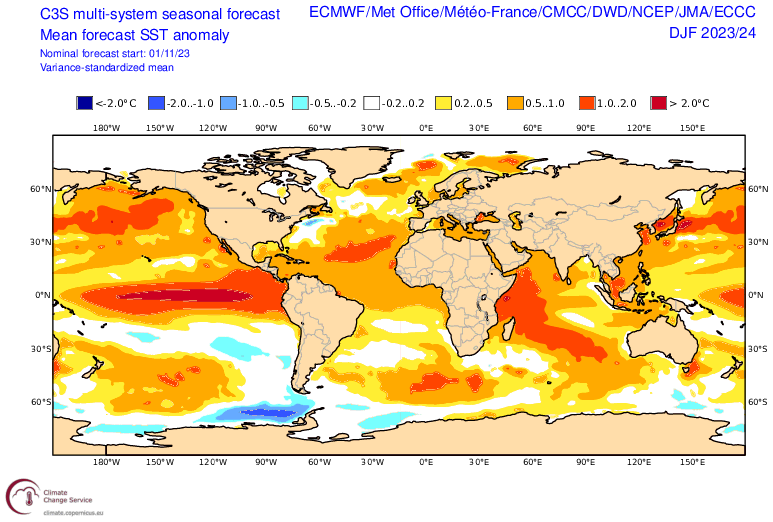 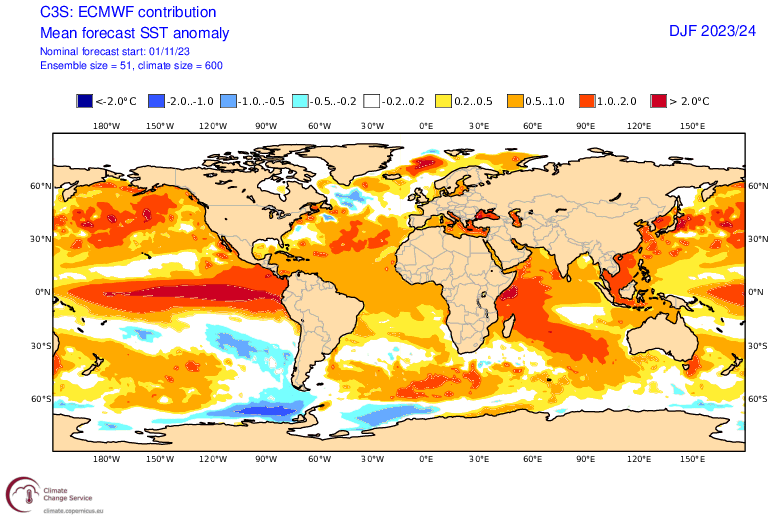 Dynamical Circulation (Z500&MSLP)
Z500
MSLP
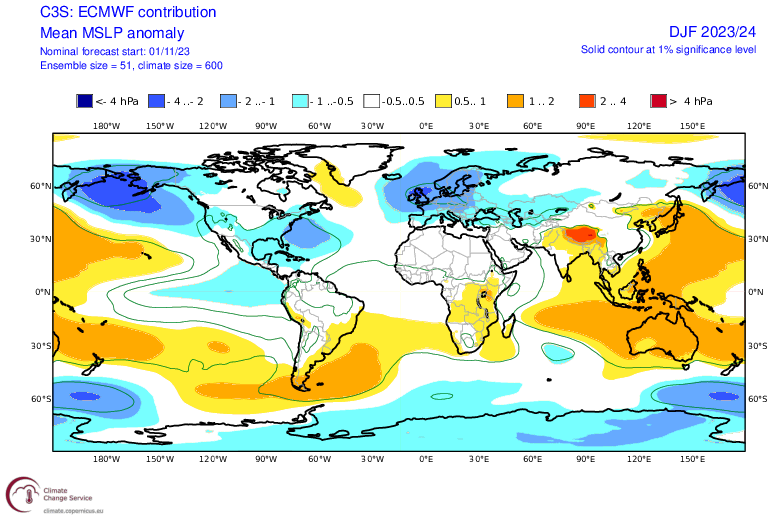 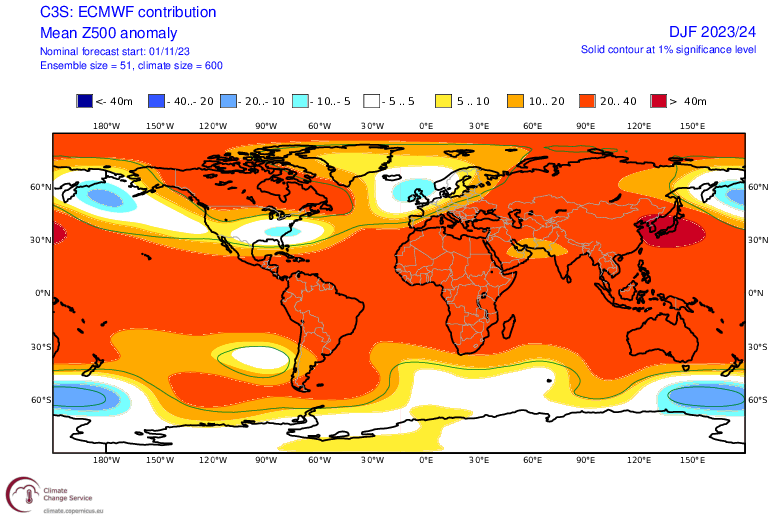 PRECIPITATIONS
Met Office
ECMWF
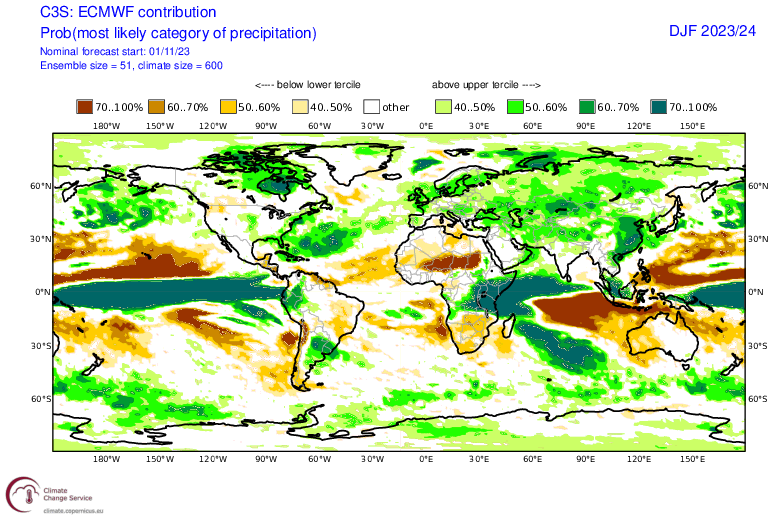 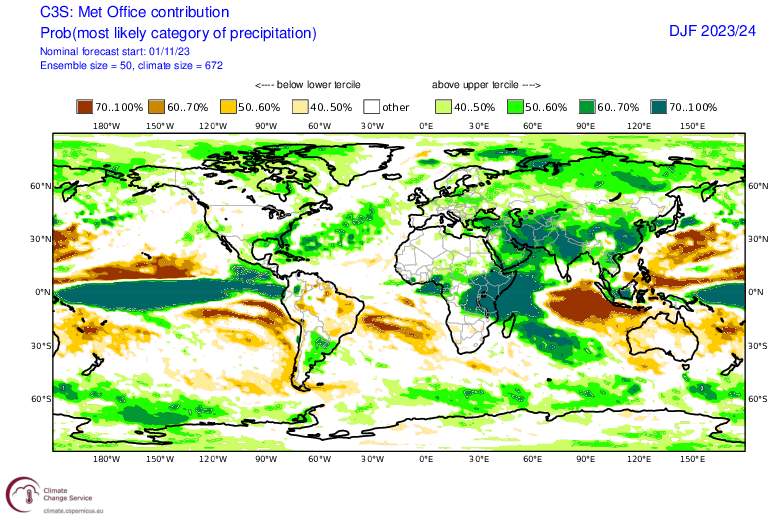 IRI
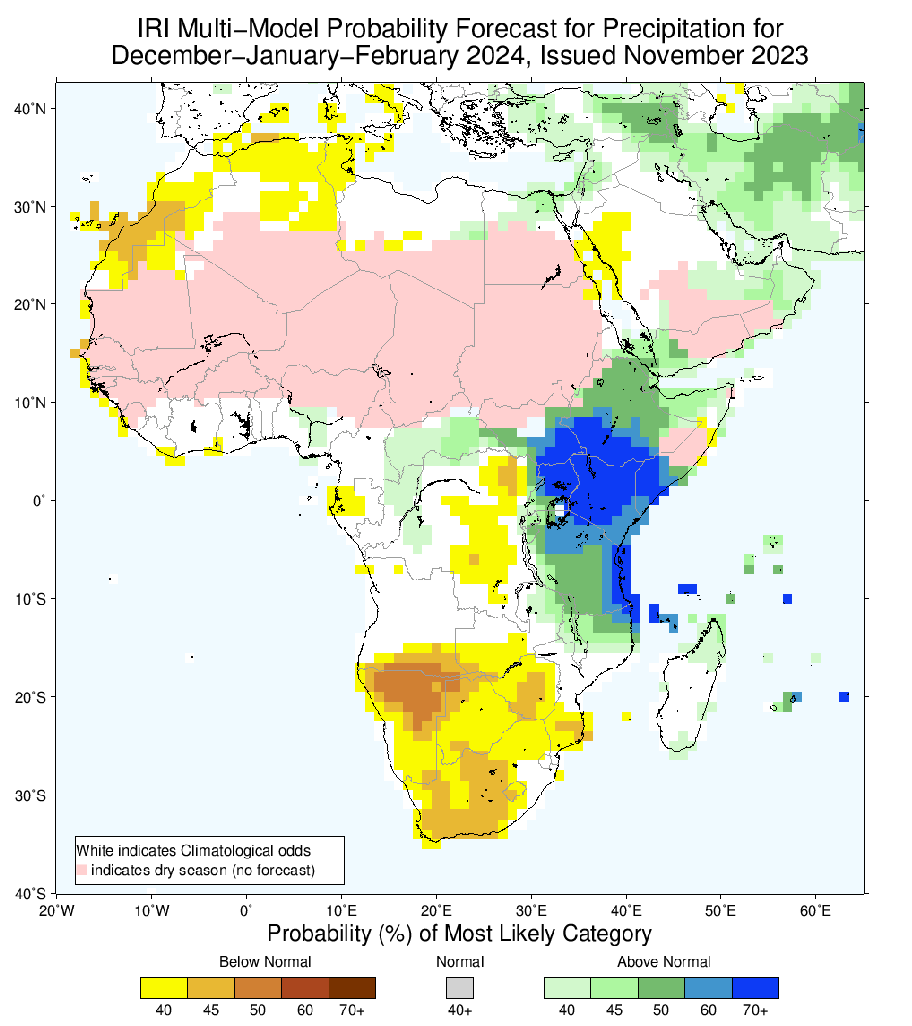 C3S
WMO-LRF MME
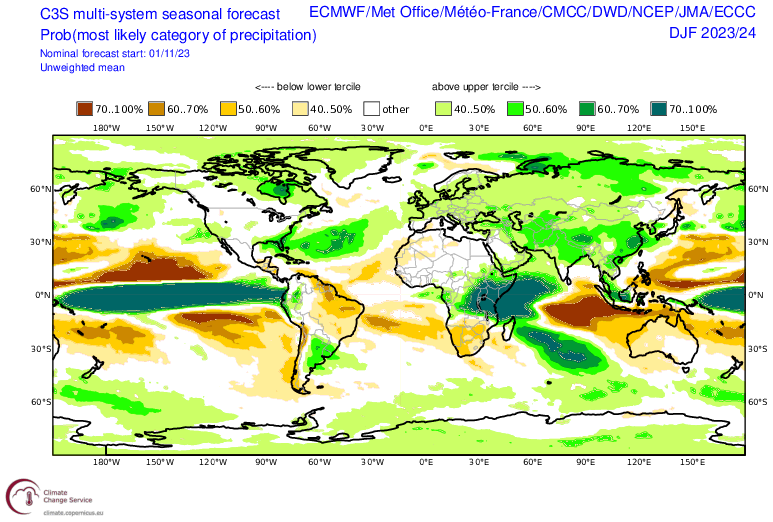 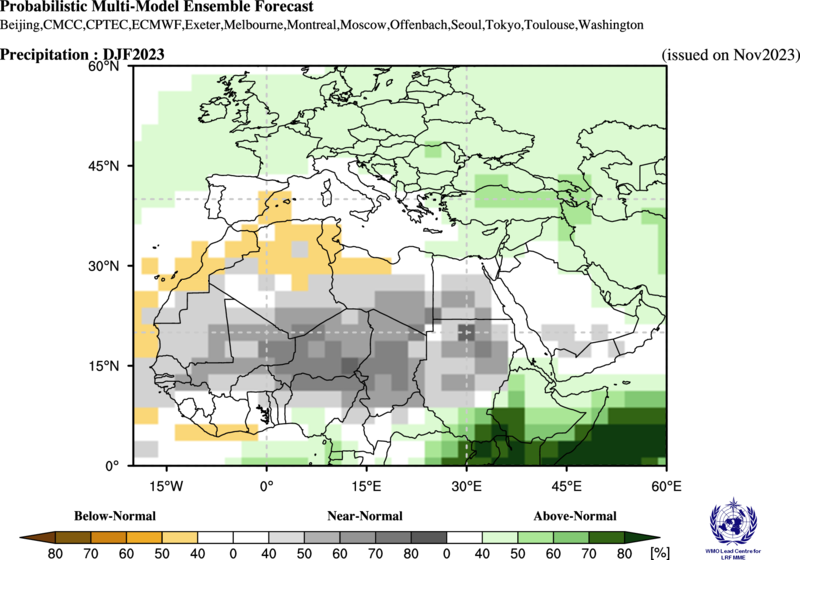 TEMPERATURE
ECMWF
Met-Office
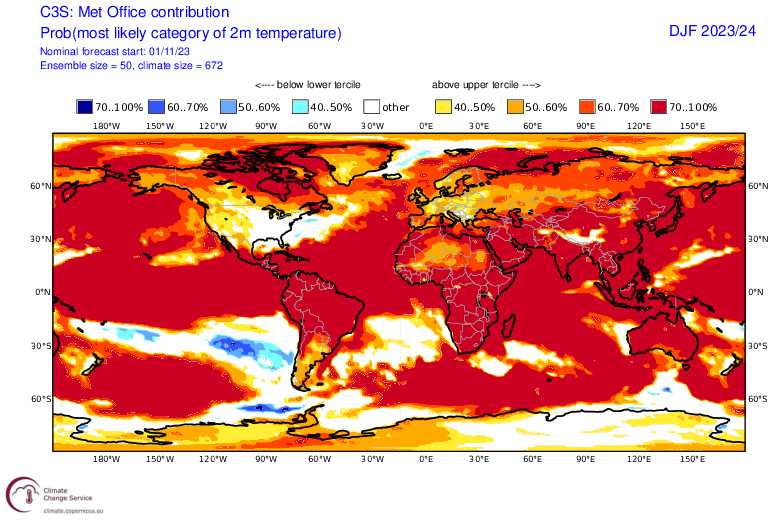 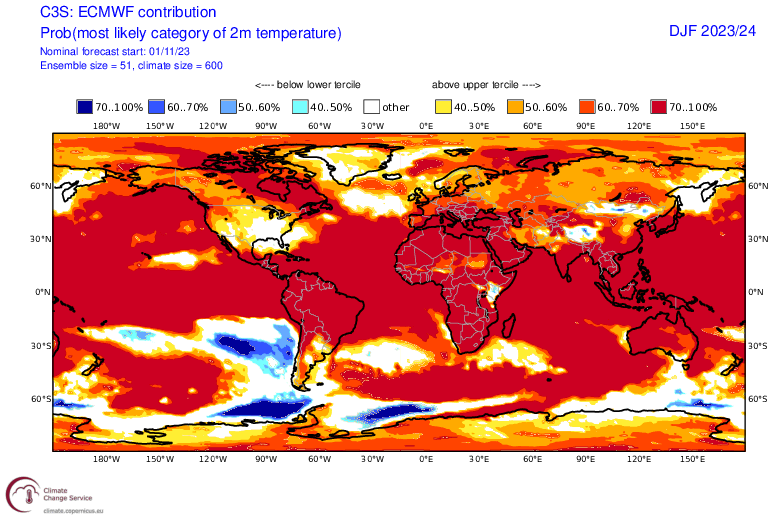 IRI
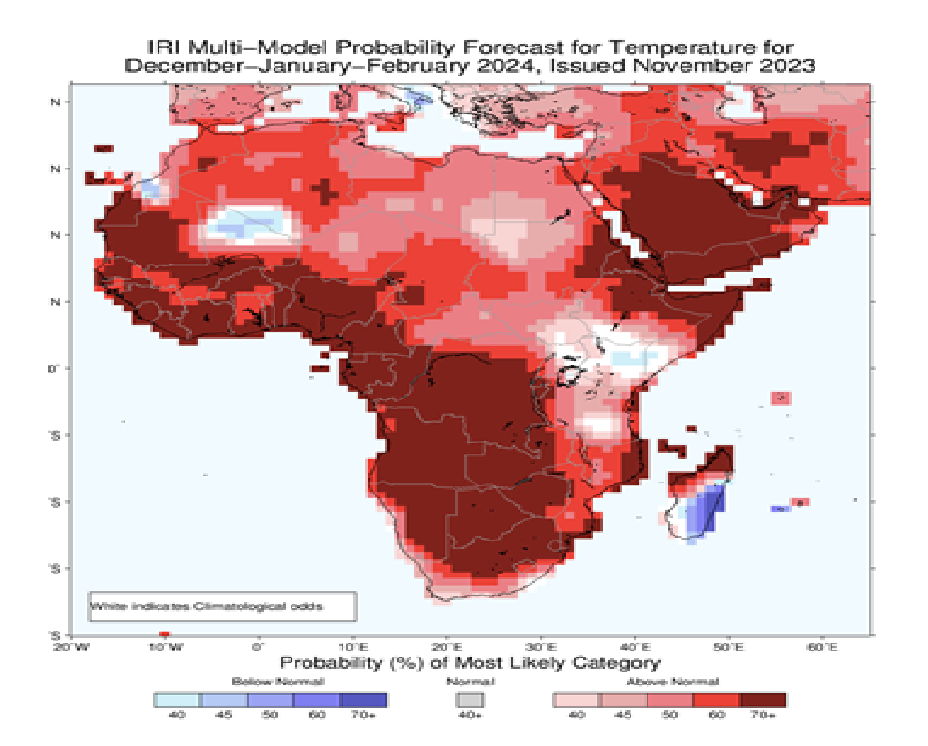 WMO-LRF MME
C3S
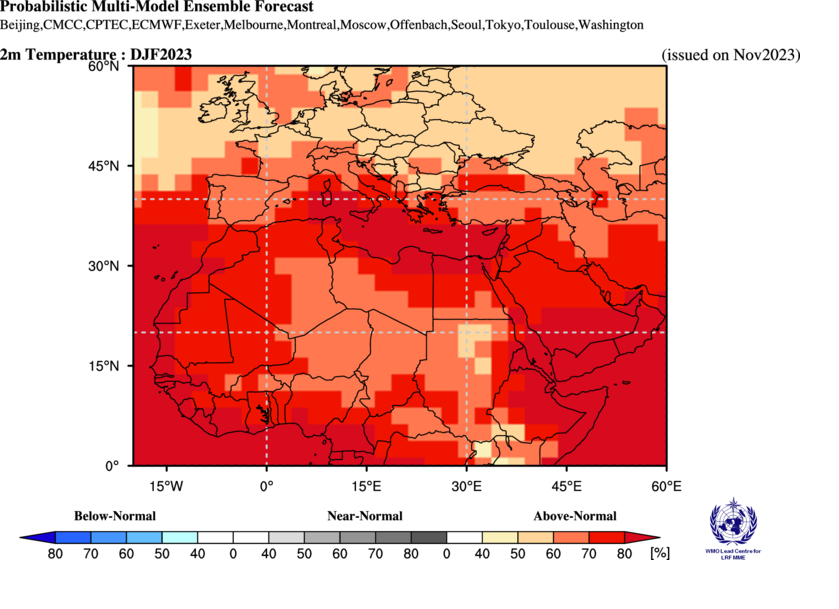 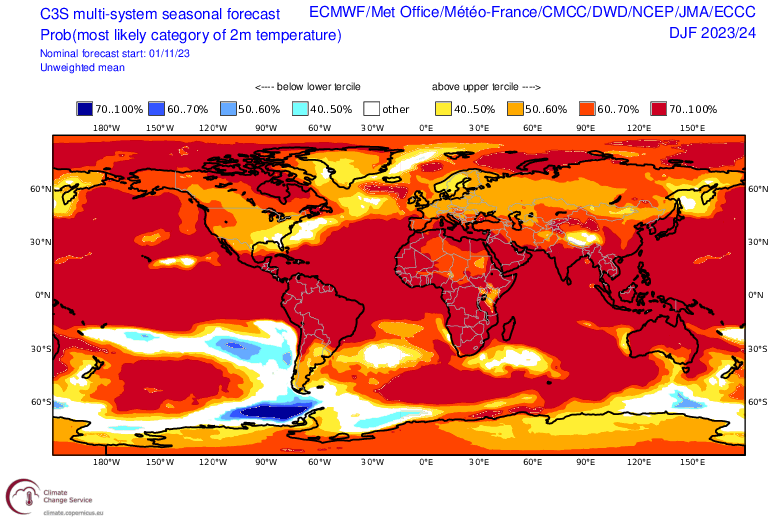 Summary  from NA RCC-LRF
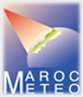 Precipitation
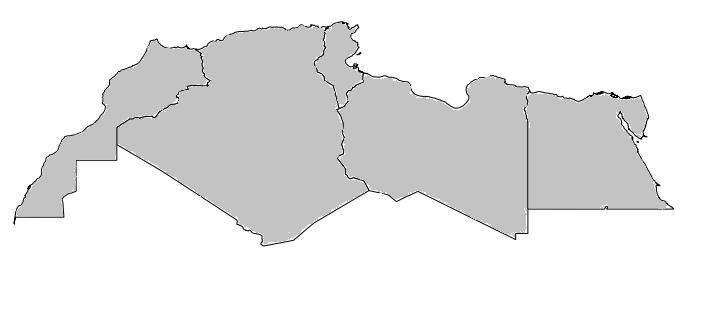 B/N/A
B : Below normal
N: Near normal
A: Above normal
33/33/33
For Precipiation : No special scenario is favoured over North Africa
Summary  from NA RCC-LRF
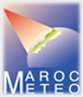 Temperature
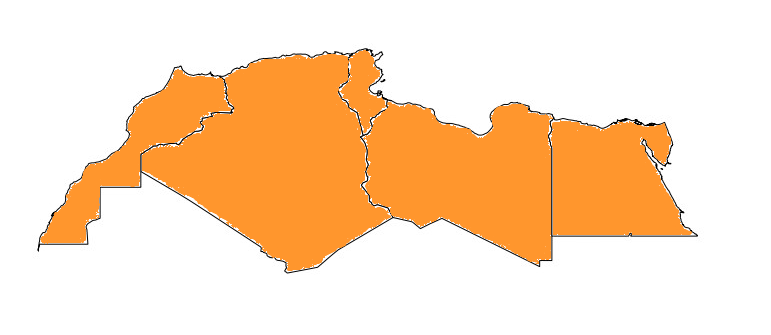 B/N/A
B : Below normal
N: Near normal
A: Above normal
25/25/50
For temperature: A warmer than average temeparture over North Africa
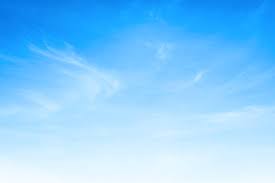 Thank you very much